Московский институт электроники и математики им. А.Н. Тихонова
Москва
1.03.2024 г.
Департамент электронной инженерии
Научно-учебная группа «Управление надежностью на предприятиях»Доклад подготовлен в ходе проведения исследования Проект № 24-00-024 «Развитие методов прогнозирования показателей надежности электронных модулей» в рамках Программы «Научный фонд Национального исследовательского университета «Высшая школа экономики» (НИУ ВШЭ)» в 2024 г.
Доклад «Учет результативности СМК и СМН в оценке показателей надежности электронных модулей 1 уровня»

Докладчик Бушуев Никита Игоревич, студент 3 года обучения – ОП “ИТСС”
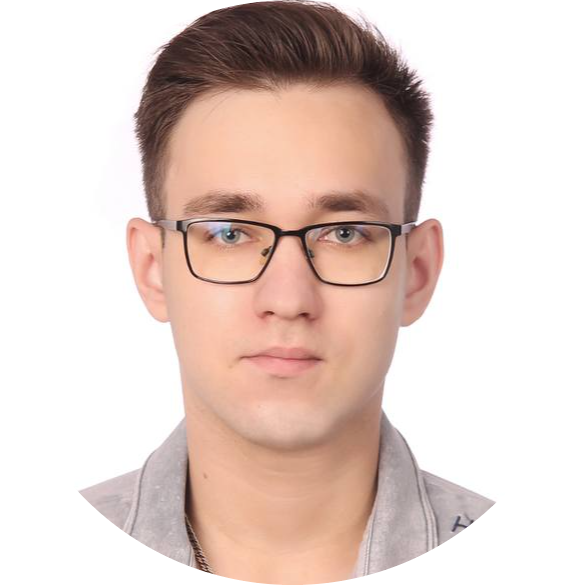 Московский институт электроники и математики им. А.Н. Тихонова
Управление надежностью   на предприятиях
Развитие методов прогнозирования показателей надежности электронных модулей
Система менеджмента качества (СМК)
СМК представляет собой набор бизнес-процессов, которые сосредоточенных на последовательном удовлетворении потребностей клиентов и требований заказчиков. Система направлена на создание таких условий работы, которые минимизируют ошибки. 
Существует два вида СМК: универсальная и отраслевая. Универсальную может использовать любое предприятие, вне зависимости от размера и вида деятельности компании. Отраслевая разрабатывается под конкретный тип.

Одни из основных действий для реализации СМК это: 
анализ и корректировка процессов, их рисков;
вовлечение работников в улучшение процессов;
создание новой системы управления, связанной со стратегией развития компании;
проведение регулярных внутренних и сторонних аудитов.
Московский институт электроники и математики им. А.Н. Тихонова
Управление надежностью   на предприятиях
Развитие методов прогнозирования показателей надежности электронных модулей
Система менеджмента надежности (СМН)
Система менеджмента надежности: Набор взаимосвязанных или взаимодействующих элементов организации, необходимых для установления политики и целей, определения и внедрения процессов, требуемых для достижения поставленных целей в области надежности.
Московский институт электроники и математики им. А.Н. Тихонова
Управление надежностью   на предприятиях
Развитие методов прогнозирования показателей надежности электронных модулей
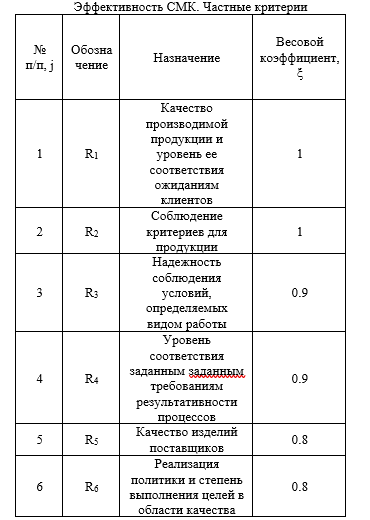 Оценка эффективности СМК на предприятии
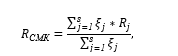 Московский институт электроники и математики им. А.Н. Тихонова
Управление надежностью   на предприятиях
Развитие методов прогнозирования показателей надежности электронных модулей
Оценка эффективности СМК на предприятии
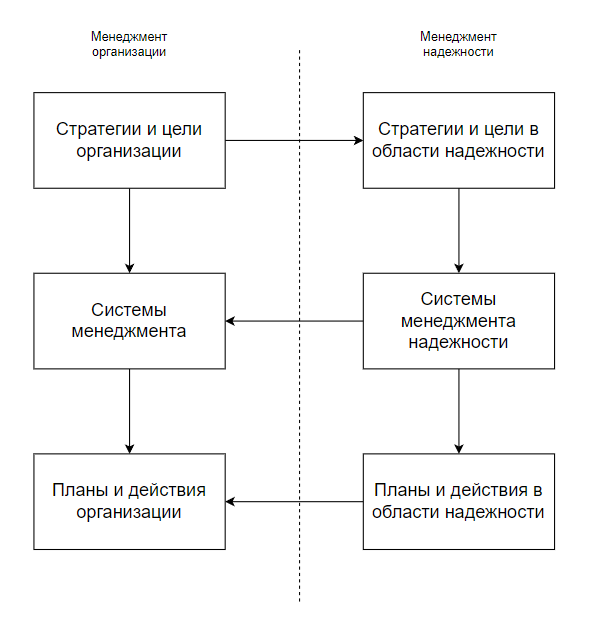 Существуют ещё критерии R7, R8 и R9, которые отражают, насколько хорошо организация обеспечена ресурсами для СМК, насколько квалифицирован ее персонал и насколько адекватна и подходящая система менеджмента надежности (СМН).
Московский институт электроники и математики им. А.Н. Тихонова
Управление надежностью   на предприятиях
Развитие методов прогнозирования показателей надежности электронных модулей
Математические выражения для оценки надёжности ЭМ 1 уровня в России
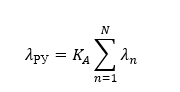 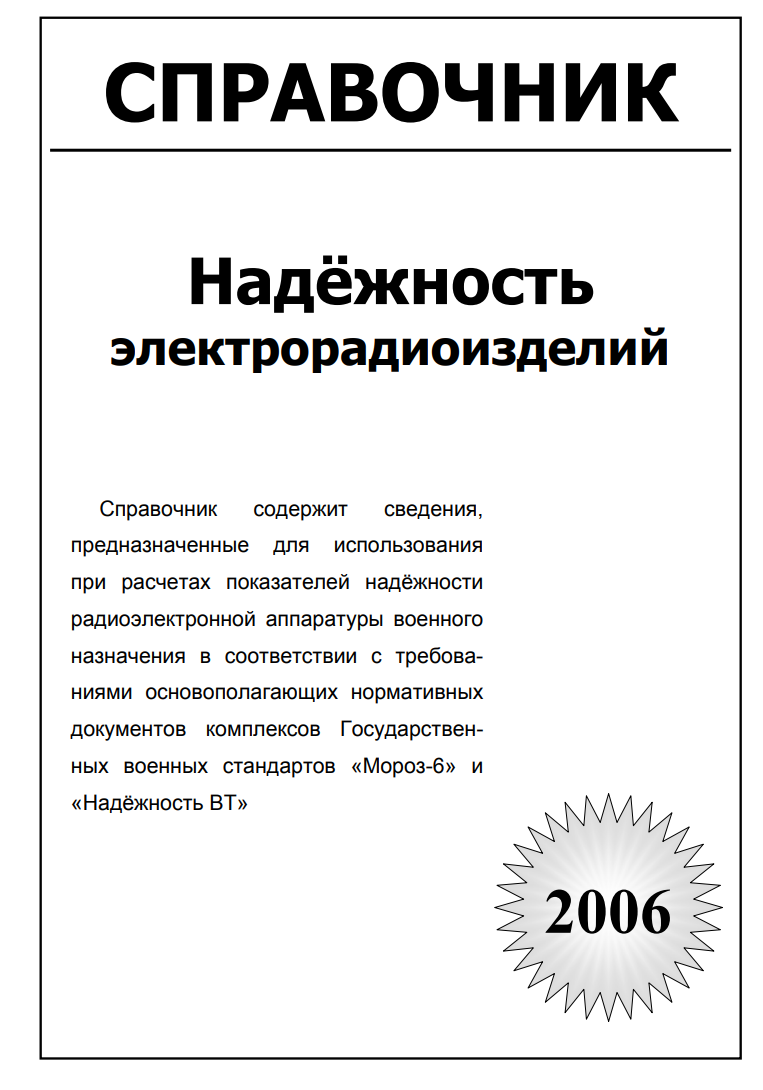 Данный подход не зависит от действительных показателей эффективности СМК для каждого конкретного предприятия
Московский институт электроники и математики им. А.Н. Тихонова
Управление надежностью   на предприятиях
Развитие методов прогнозирования показателей надежности электронных модулей
Математические выражения для оценки надёжности ЭМ 1 уровня в США
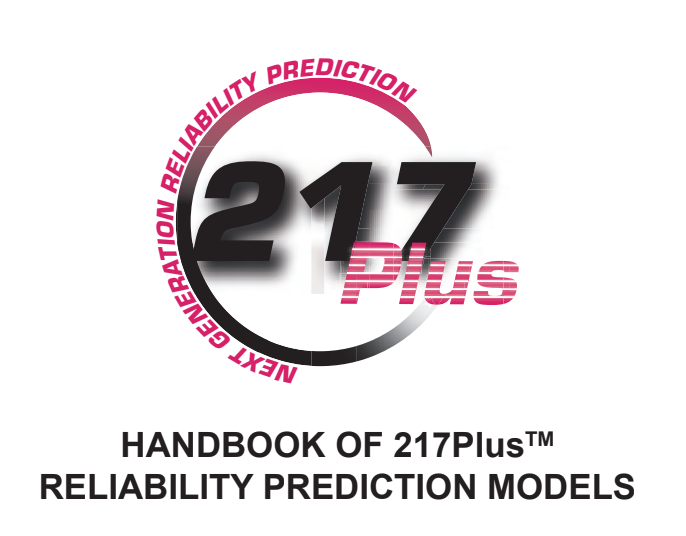 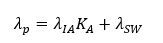 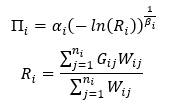 Московский институт электроники и математики им. А.Н. Тихонова
Управление надежностью   на предприятиях
Развитие методов прогнозирования показателей надежности электронных модулей
Математические выражения для оценки надёжности ЭМ 1 уровня во Франции
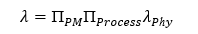 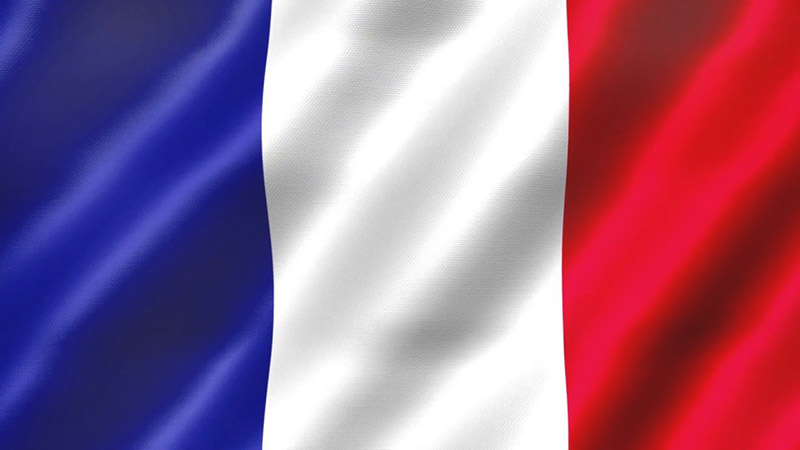 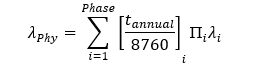 Московский институт электроники и математики им. А.Н. Тихонова
Управление надежностью   на предприятиях
Развитие методов прогнозирования показателей надежности электронных модулей
Математические выражения для оценки надёжности ЭМ 1 уровня в Германии
Siemens SN 29500
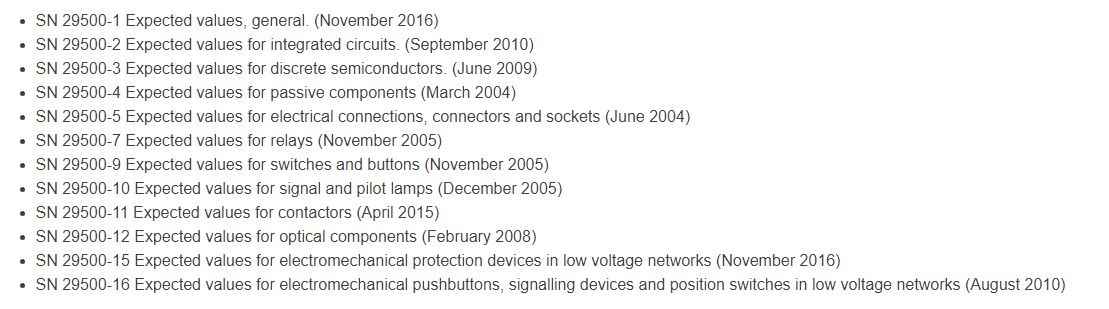 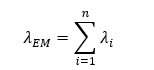 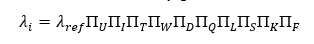 Московский институт электроники и математики им. А.Н. Тихонова
Управление надежностью   на предприятиях
Развитие методов прогнозирования показателей надежности электронных модулей
Математические выражения для оценки надёжности ЭМ 1 уровня в Китае
Стандарт GJB/z 299В
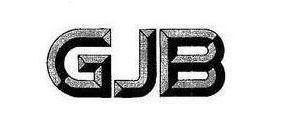 Базовой моделью надежности является тандемная модель, интенсивность отказов рассчитывается по формуле:
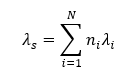 Если компоненты системы независимы друг от друга, то надежность системы вычисляется:
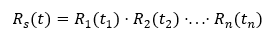 Московский институт электроники и математики им. А.Н. Тихонова
Москва
1.03.2024 г.
Департамент электронной инженерии
Научно-учебная группа «Управление надежностью на предприятиях»Доклад подготовлен в ходе проведения исследования Проект № 24-00-024 «Развитие методов прогнозирования показателей надежности электронных модулей» в рамках Программы «Научный фонд Национального исследовательского университета «Высшая школа экономики» (НИУ ВШЭ)» в 2024 г.
Доклад «Учет результативности СМК и СМН в оценке показателей надежности электронных модулей 1 уровня»

Докладчик Бушуев Никита Игоревич, студент 3 года обучения – ОП “ИТСС”
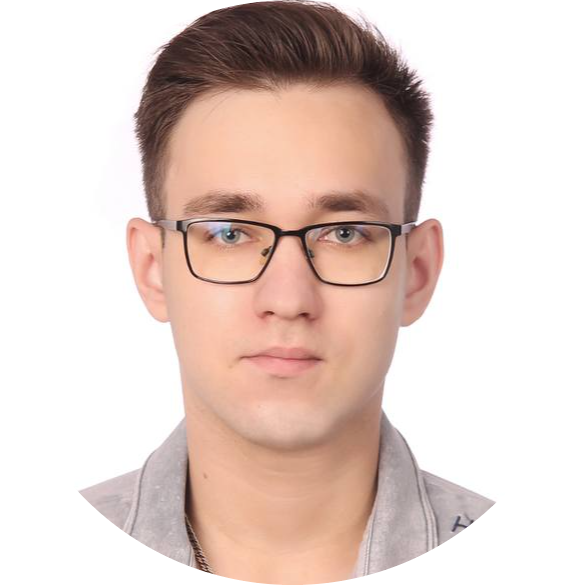